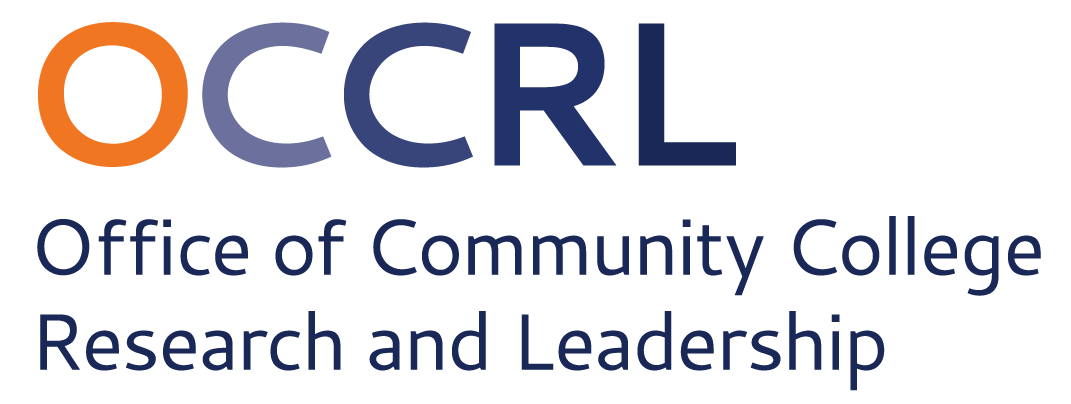 Moving from Aggregate to Subgroup Analysis to Assess Equity and Outcomes: Unpacking the Meaning of Transformative Change
Matt S. Giani, Debra D. Bragg, & Heather L. Fox
Office of Community College Research and Leadership
University of Illinois at Urbana-Champaign

TCI Research Symposium
November 11, 2015
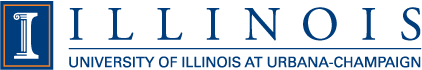 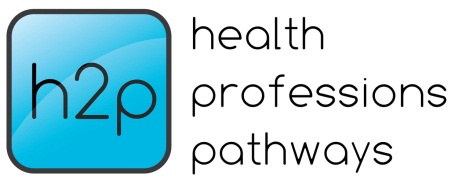 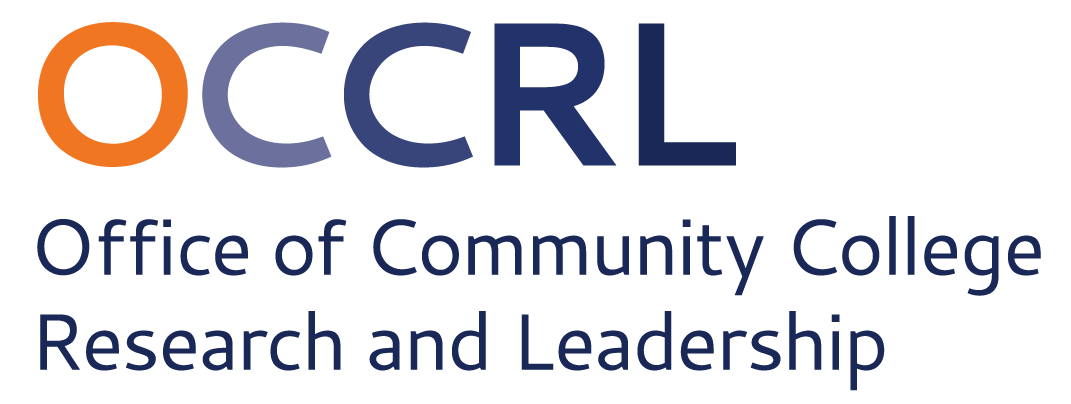 Equity in TCI
“Transformative change refers to implementing, sustaining, and scaling change that produces unprecedented results without sacrificing the historic commitment of community colleges to access, opportunity, and equitable outcomes.”
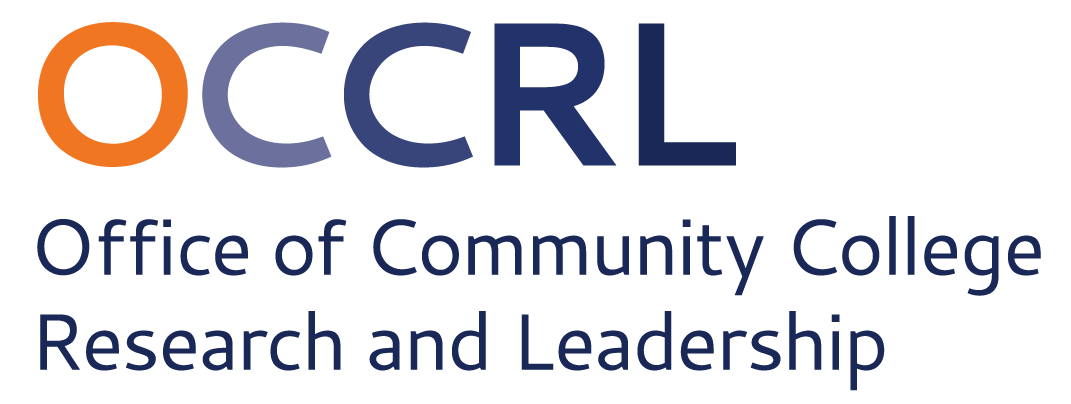 Assessing Equity in TAACCCT
Q: How do we know if TAACCCT reforms impacted institutional equity?

DOL does not require that evaluations assess whether institutions became more equitable as a result of TAACCCT
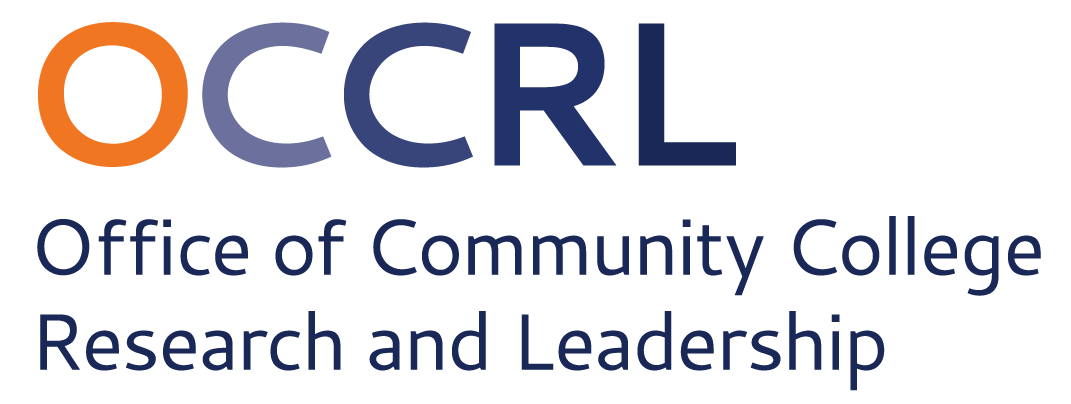 Research Questions
What were the postsecondary outcomes of H2P students, and how did outcomes vary according to students’ demographic and socioeconomic background?

What impact did H2P make on the outcomes of healthcare students? 

To what extent did H2P reduce gaps in outcomes stemming from student demographic and socioeconomic characteristics?
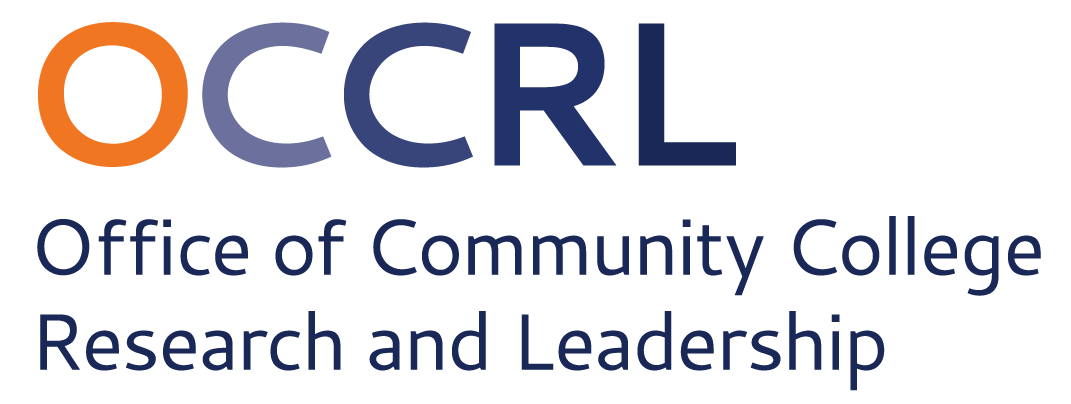 H2P Consortium
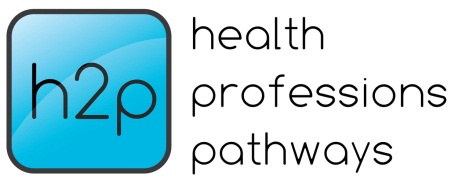 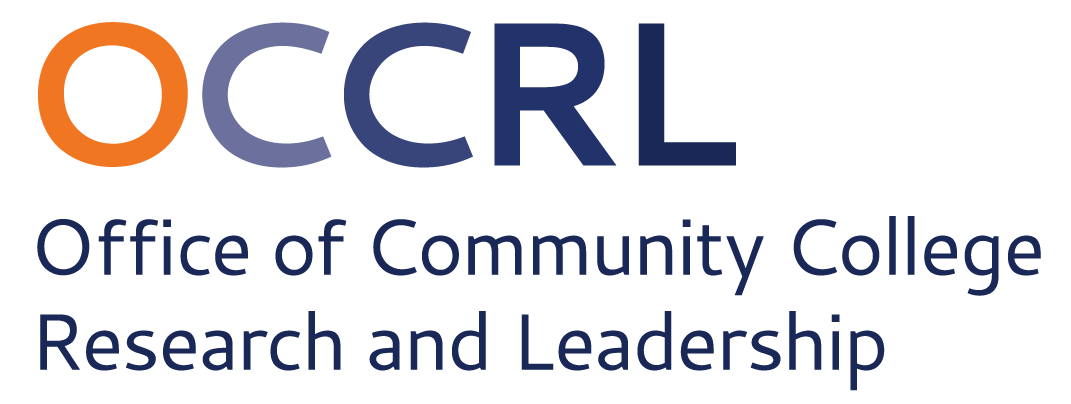 H2P’s Vision
“Not only produce a highly skilled healthcare workforce but also galvanize a national movement to dramatically redesign and enhance health professional education and training though national curricular reform, industry engagement, innovative practices and programs, and intensive usage of data and accountability systems to ensure student success and program excellence” (H2P Proposal, 2009, pp. 1-2).
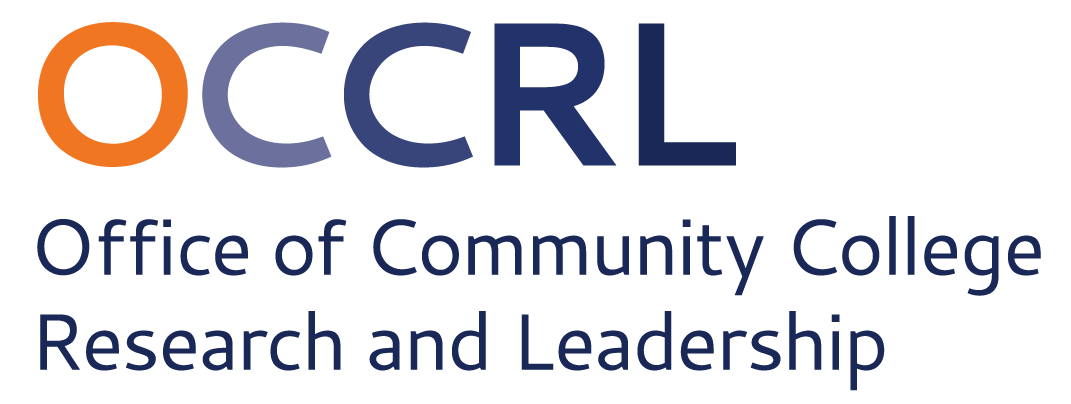 H2P Co-Grantees
Anoka-Ramsey Community College - Coon Rapids, MN
Ashland Community & Technical College -Ashland, KY
Cincinnati State Technical & Community College - Cincinnati, OH, (H2P Lead)
El Centro College - Dallas, TX
Jefferson Community & Technical College - Louisville, KY 
Malcolm X College - Chicago, IL 
Owens Community College - Toledo, OH
Pine Technical & Community College - Pine City, MN
Texarkana College - Texarkana, TX
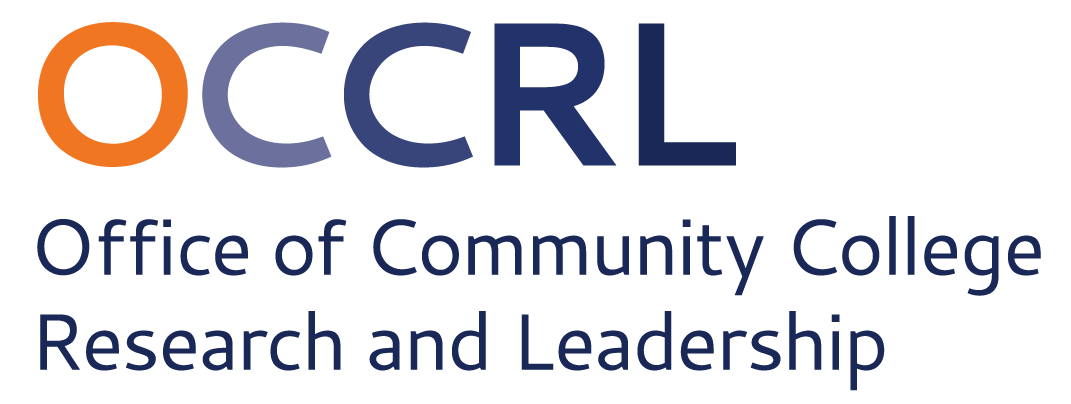 H2P’s Strategies
Online assessment and enhanced career guidance
Contextualized developmental education
Competency-based core curriculum
Industry-recognized stackable credentials
Enhanced retention support
Training programs for incumbent health professions workers
Enhance data and accountability systems
Galvanize a national movement
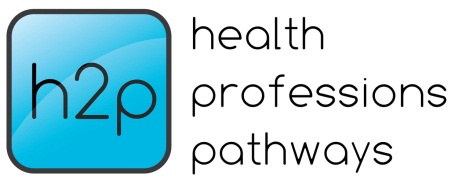 1. Online Assessment & Career Guidance (No. students, No. credits)
3. Core Curriculum (No. students enrolled, No. students complete)
2. Contextualized Dev Ed (No. students enrolled, No. students increase to college level, No. students earning academic credit)
Outcomes
Employment 
Employment retention
Average  earnings
Credit attainment
Certificate attainment      (< 1 and >1)
Degree attainment
4. Retention Services (No. enroll fall to spring, No. enroll fall to fall, % completed of attempted)
Participant
5. Stackable credentials (No. certificates per 100 FTE, No. certificates)
6. Incumbent training (No. enrolled, Min. semester credit)
8. National movement (No. using labor market info, No. enrolled in core curriculum)
7. Data (No. students w/ education and employment records)
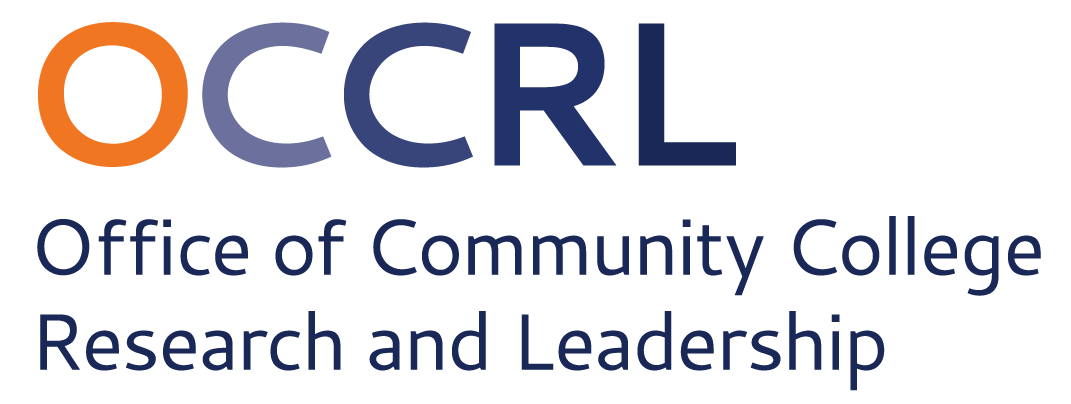 H2P Participants – 6,569* Total
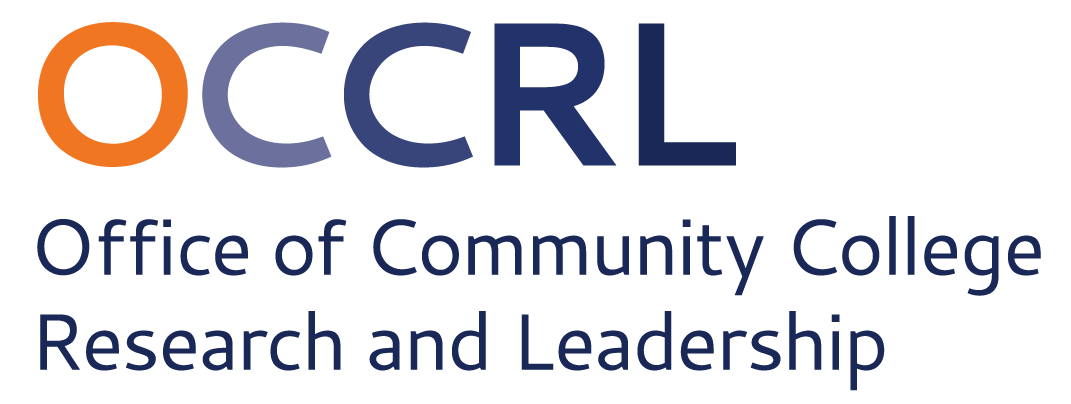 Methods
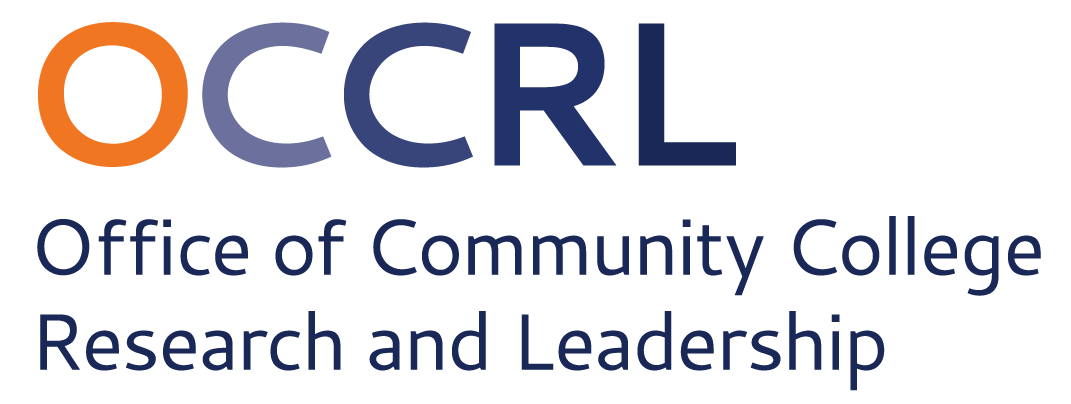 Research Questions
What were the postsecondary outcomes of H2P students, and how did outcomes vary according to students’ demographic and socioeconomic background?

What impact did H2P make on the outcomes of healthcare students? 

To what extent did H2P reduce gaps in outcomes stemming from student demographic and socioeconomic characteristics?
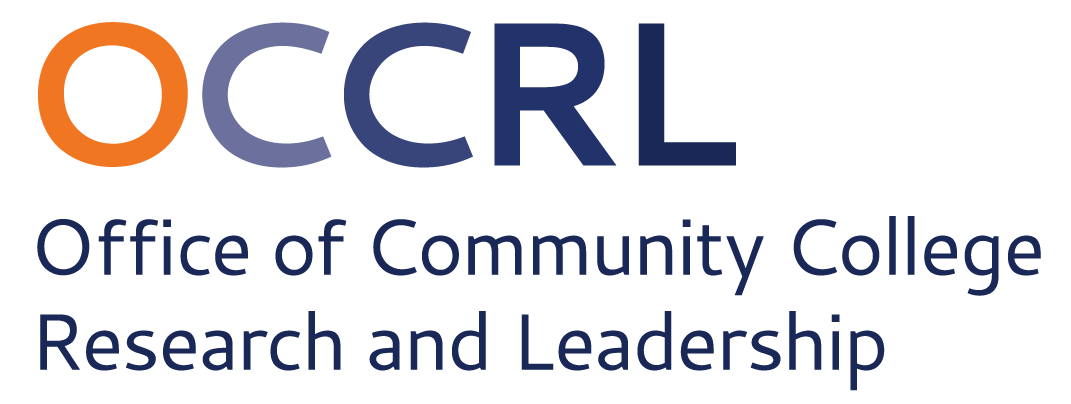 Analytic Techniques
What were the postsecondary outcomes of H2P students, and how did outcomes vary according to students’ demographic and socioeconomic background?

Analyzed mean retention and attainment rates by demographic group
Used logistic regression to estimate the impact of demographic characteristics on retention and attainment
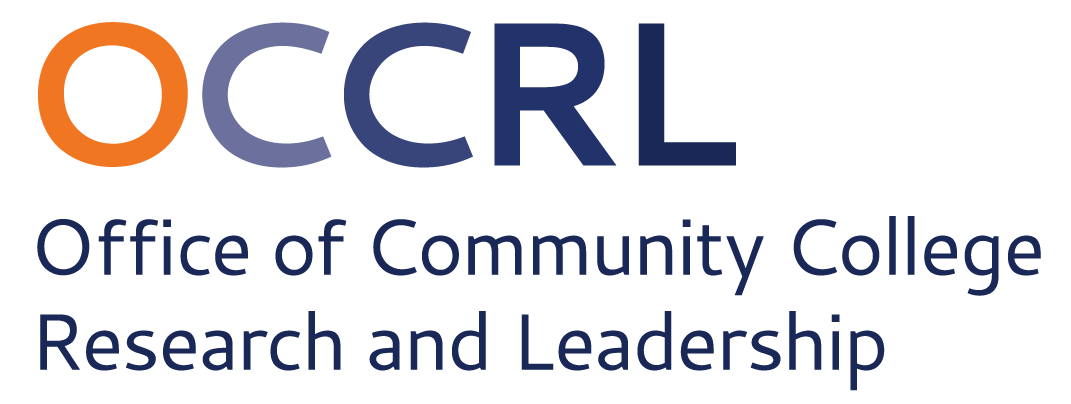 Analytic Techniques
What impact did H2P make on the outcomes of healthcare students? 

Drew on retrospective sample of healthcare students who enrolled in H2P colleges in fall 2009
Restricted sample to students in LVN and ADN programs
Estimated impact of H2P using propensity score matching (PSM)
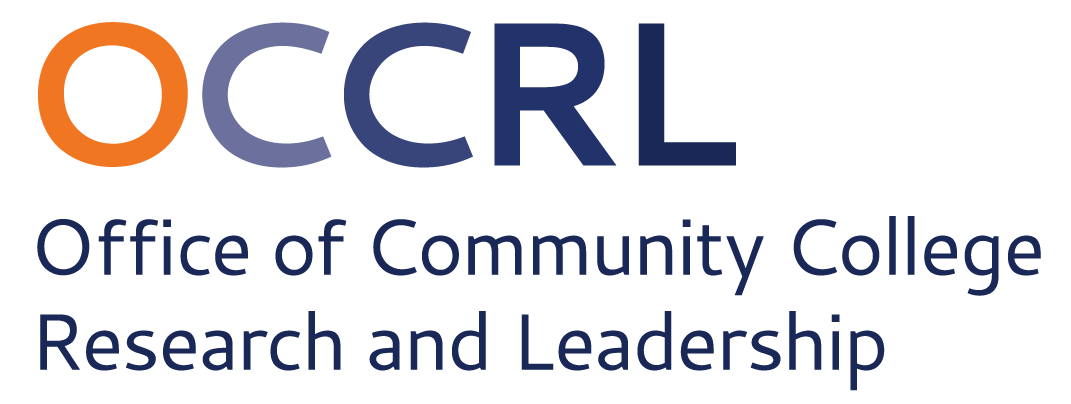 Analytic Techniques
To what extent did H2P reduce gaps in outcomes stemming from student demographic and socioeconomic characteristics?

Selected particular student subgroups (students of color, Pell eligible, non-employed)
Fit separate PSM models to each subgroup
Analyses reveal how impact of H2P varied by student subgroup
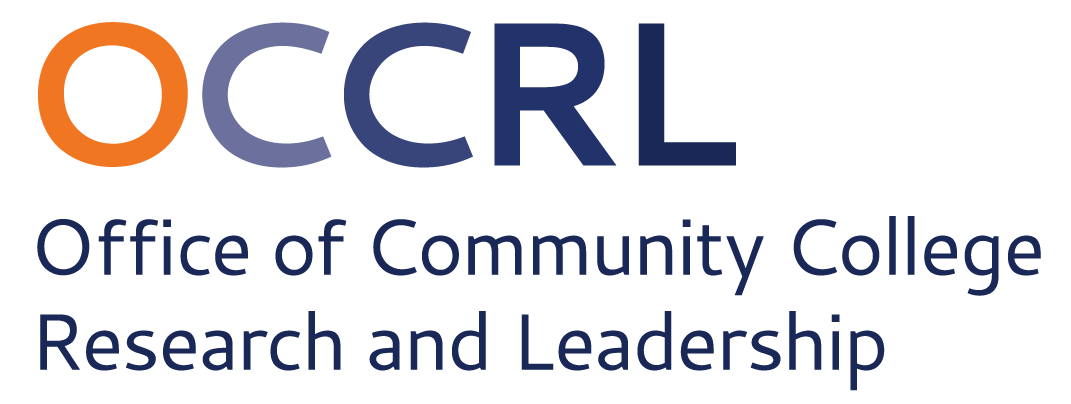 Data Categories
Demographic
Course Data
Credential Data
UI Wage Data
Strategy Data (credit for prior learning, retention services, etc.)
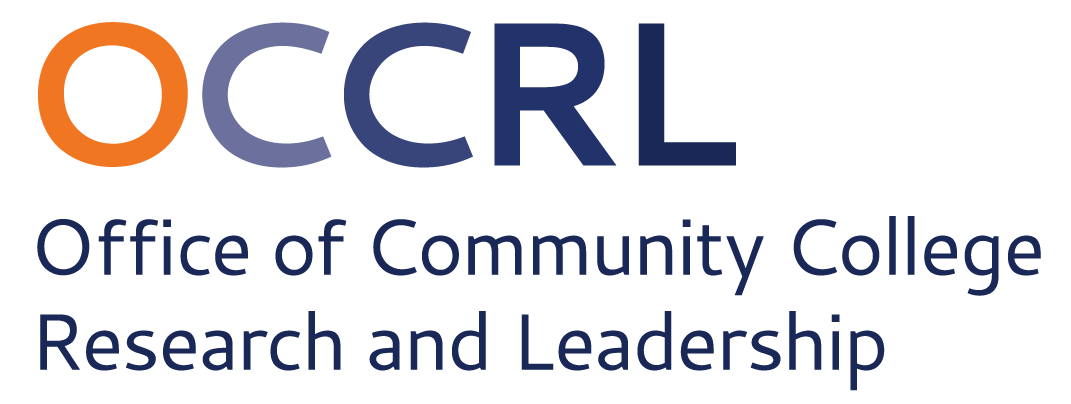 Outcome Variables
Any credential 
Any credential or still enrolled by fall 2014
Long term certificate or associate’s degree
Associate’s degree
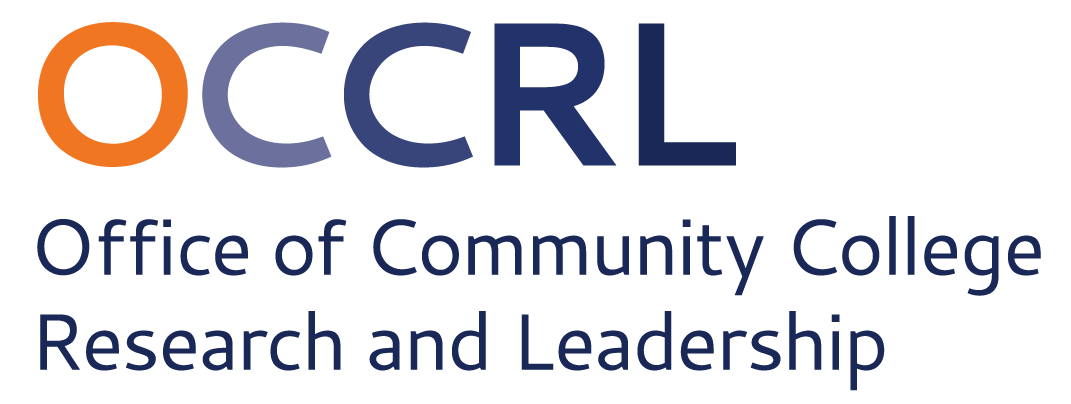 Control/Matching Variables
Demographic 
(race/ethnicity, age, gender, Pell eligibility, whether first-time college student)
Course data 
(dev ed participation, pre-cohort credits)
UI Wage Data 
(whether employed quarter before enrollment, prior earnings)
College
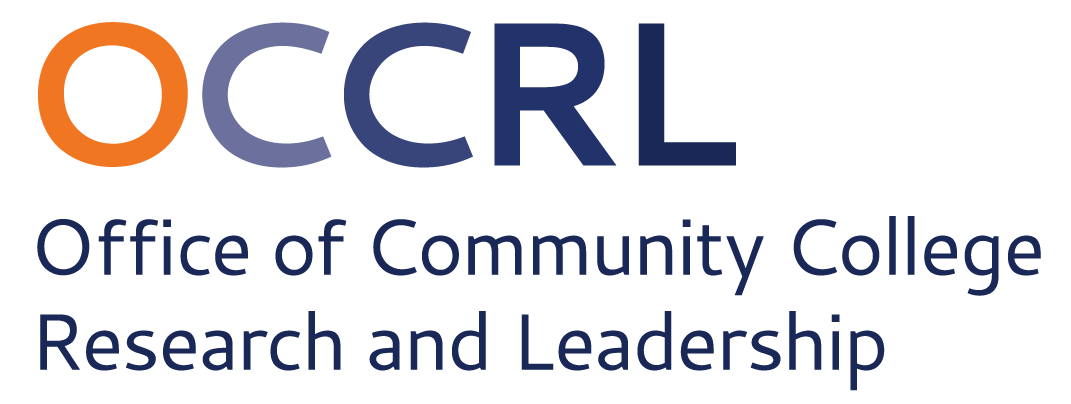 Results
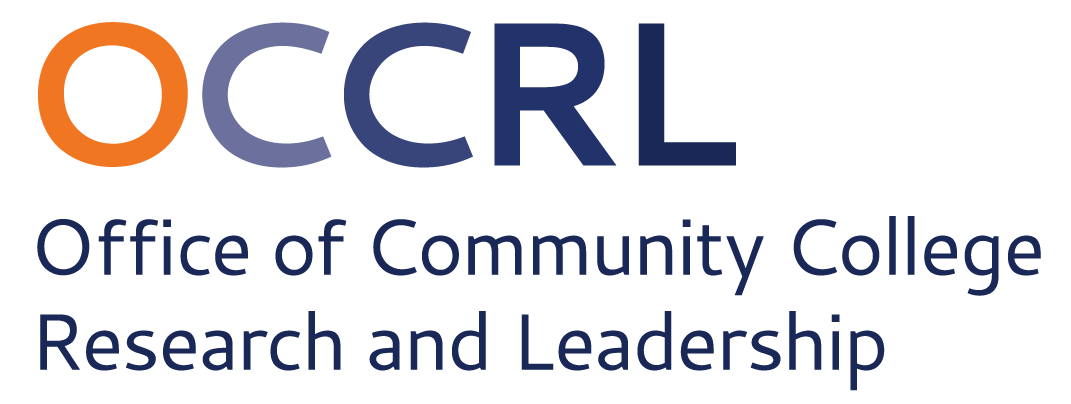 Credential and Retention Rates, by College
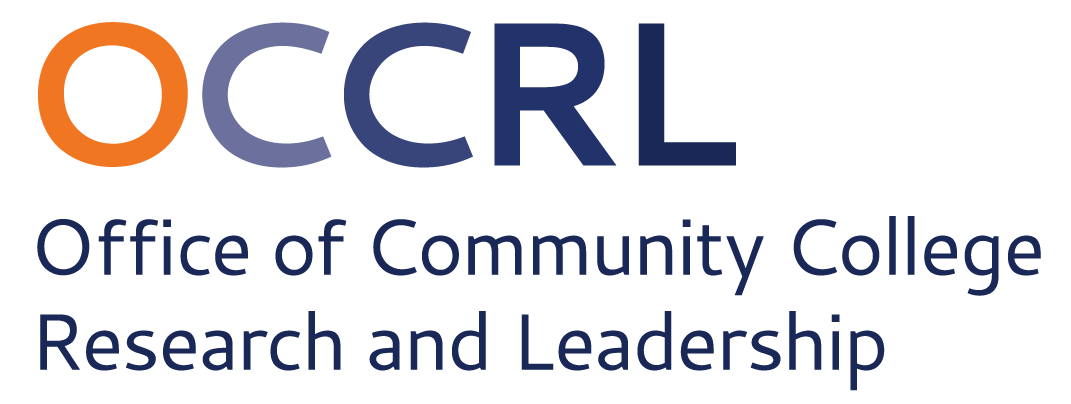 Credential Rates, by Credential Type
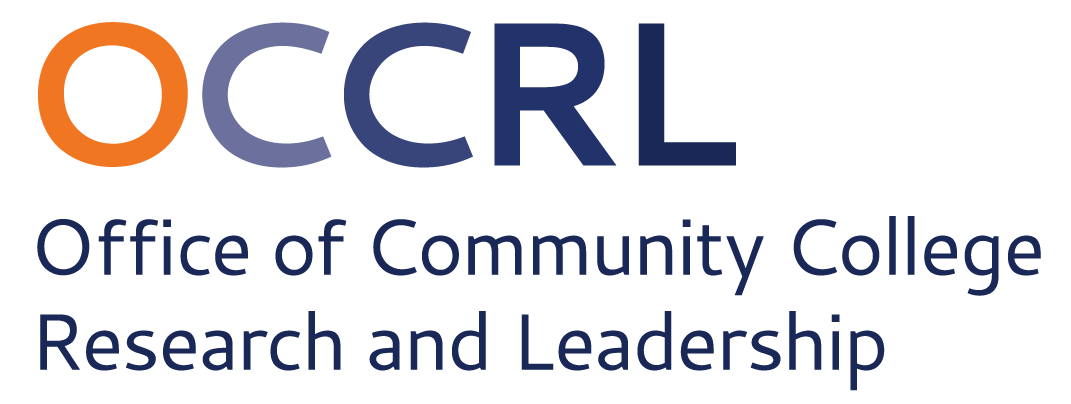 No Credential, by Race/Ethnicity
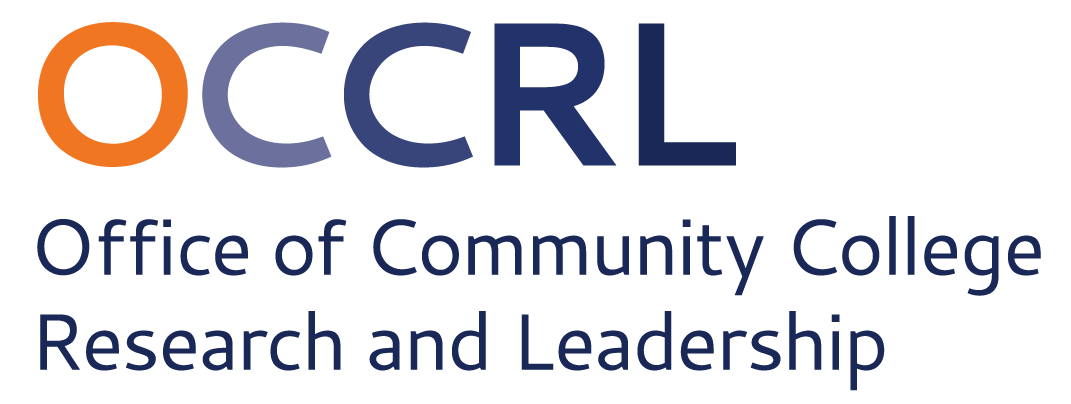 Long Certificate/Associate’s Attainment, by Race/Ethnicity
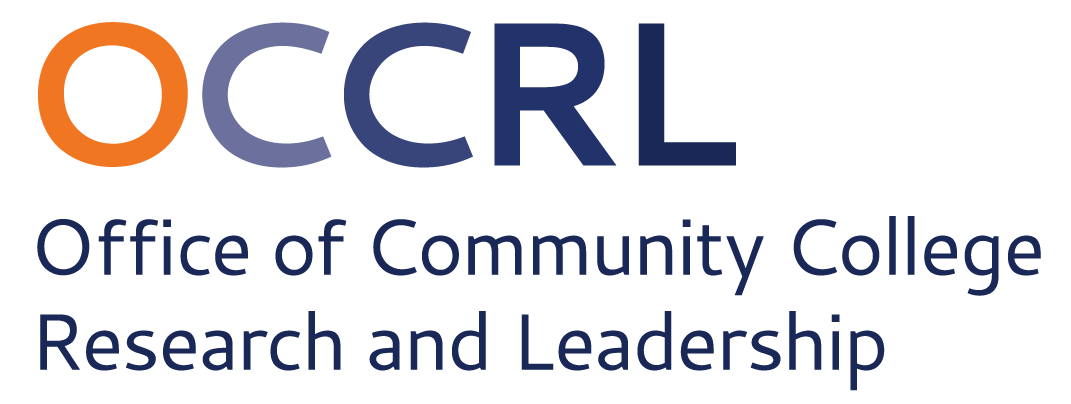 Credential Attainment, by Pell Eligibility
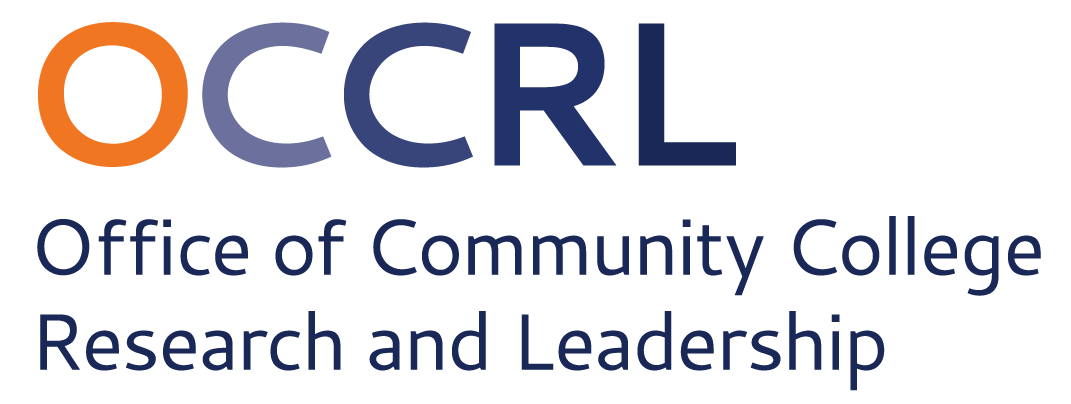 Credential Attainment, by Pre-H2P Employment
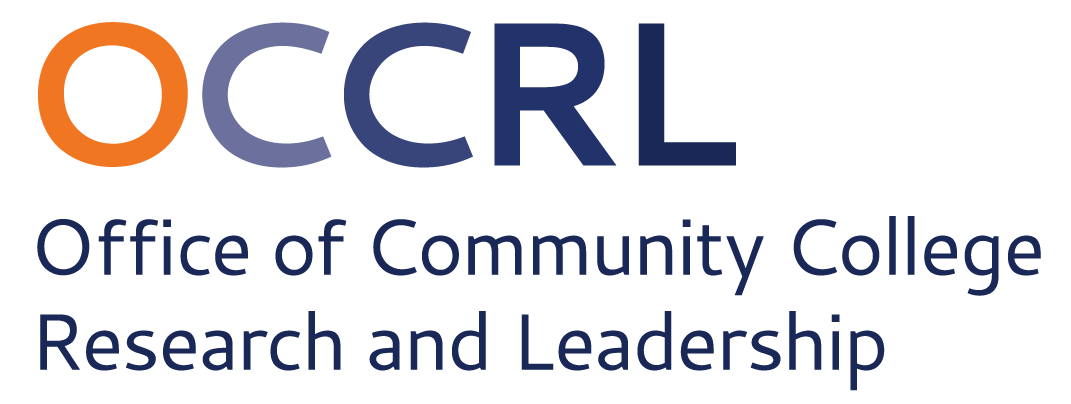 Logistic Regression
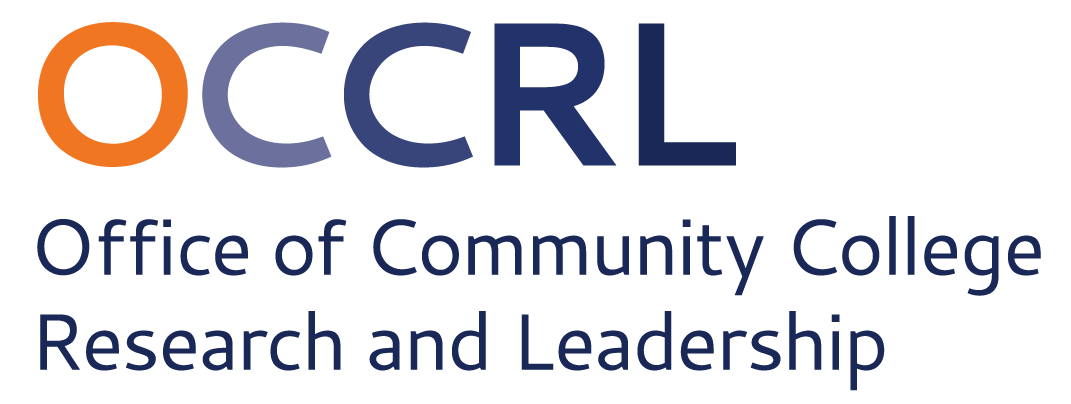 Impact of H2P on Attainment (PSM)
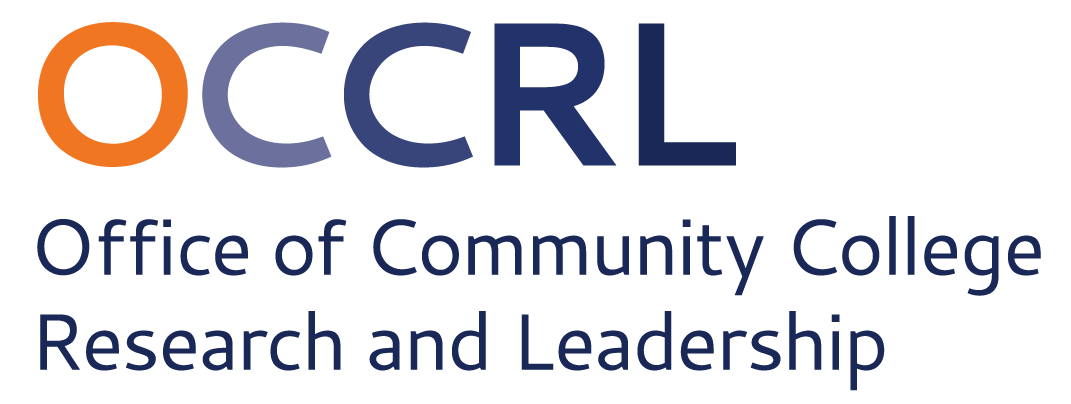 Impact of H2P on Attainment – Students of Color
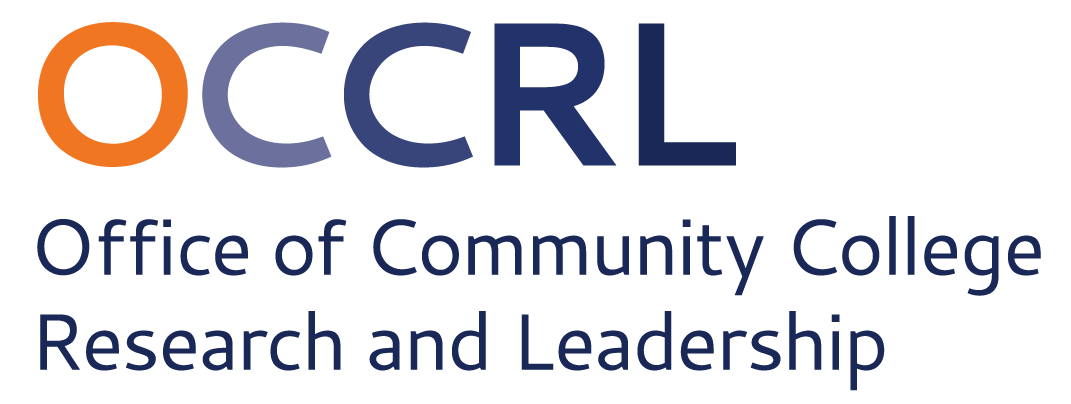 Impact of H2P on Attainment – Pell-Eligibility
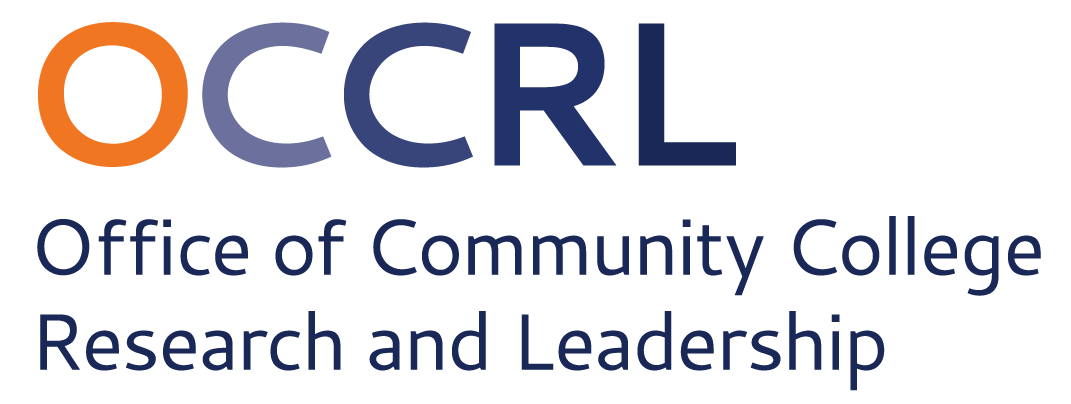 Impact of H2P on Attainment – Pre-H2P Employment
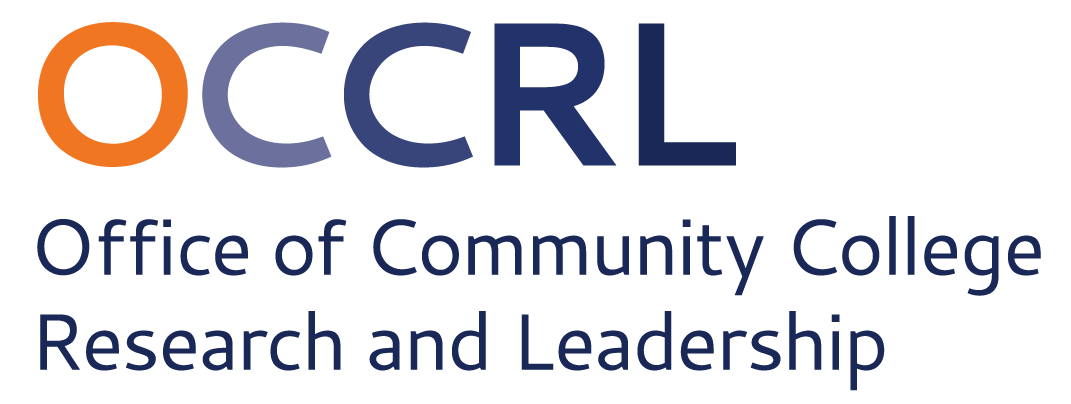 Discussion
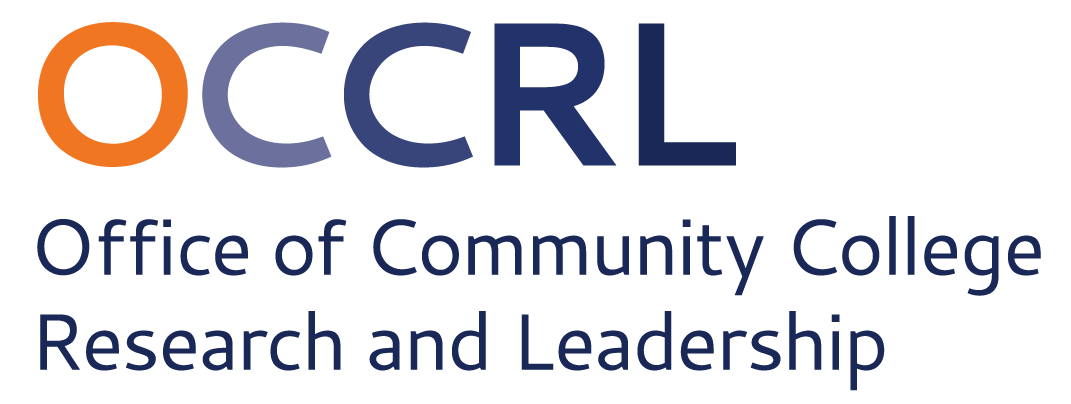 Limitations
No data on transfer students
Analyses focused on longer-term programs
PSM can’t control for unmeasured differences
Subgroup analyses limited by sample sizes
Estimates show how big of an effect, but not why the effect occurred (requires mixed-methods evaluation)
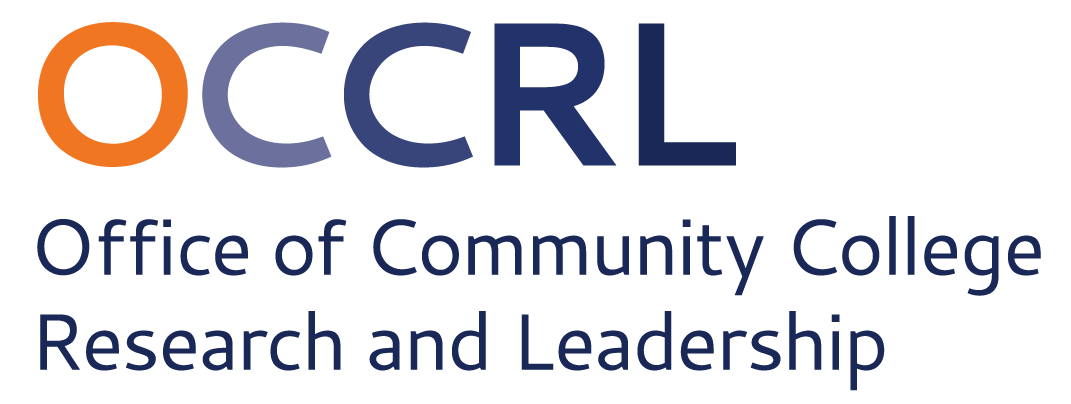 Conclusions
H2P students more likely to receive credential compared to Retro healthcare students
H2P students of color had significantly lower attainment rates than white students
*H2P students of color had significantly higher attainment rates than Retro students of color
Results suggest H2P improved equity of outcomes for students of color 
Ongoing research is unpacking this effect
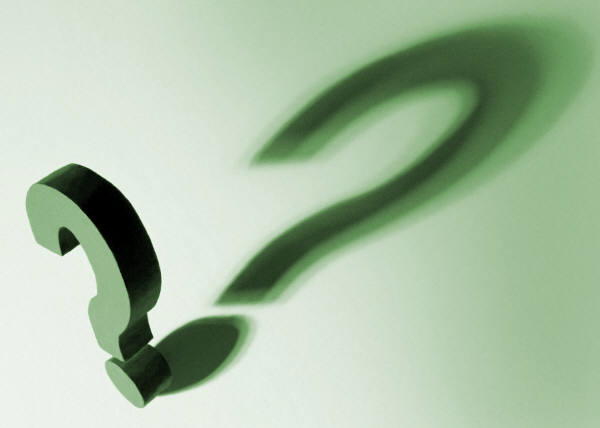 Questions?

How can we help?
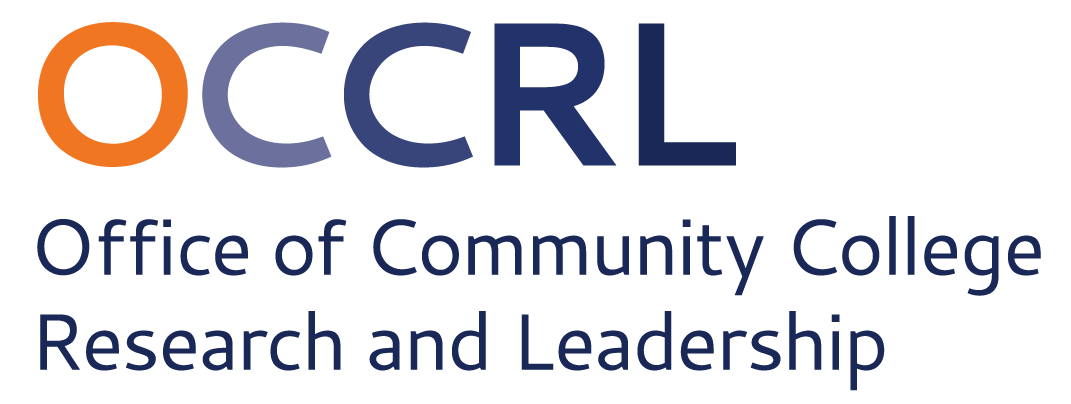 Contact Info:
Matt S. Giani – mgiani@illinois.edu
Debra D. Bragg – dbragg@illinois.edu
Heather L. Fox – hlfox2@Illinois.edu 
Office of Community College Research and Leadership (OCCRL) – http://occrl.Illinois.edu 
© 2015 Board of Trustees, University of Illinois